Творческая презентация по предмету «Английский язык» в 9 классе на тему «Здоровый образ жизни»
Авторы:
Герасимова Анастасия Владимировна
Захарян Алина Бабкеновна
Шеина Анна Викторовна, 
учителя английского языка МОУ гимназии №87 г.Краснодара
Healthy Lifestyle
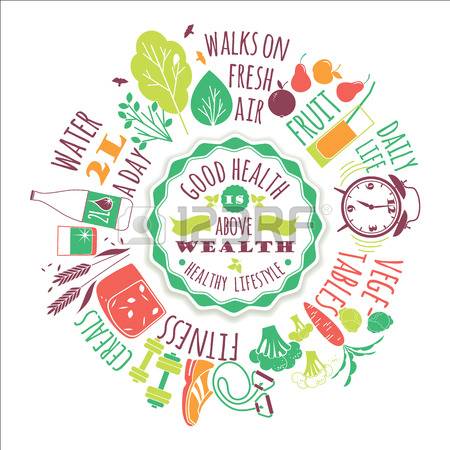 Health is a blessing that money
    cannot buy (Izaak Walton, English                    writer)
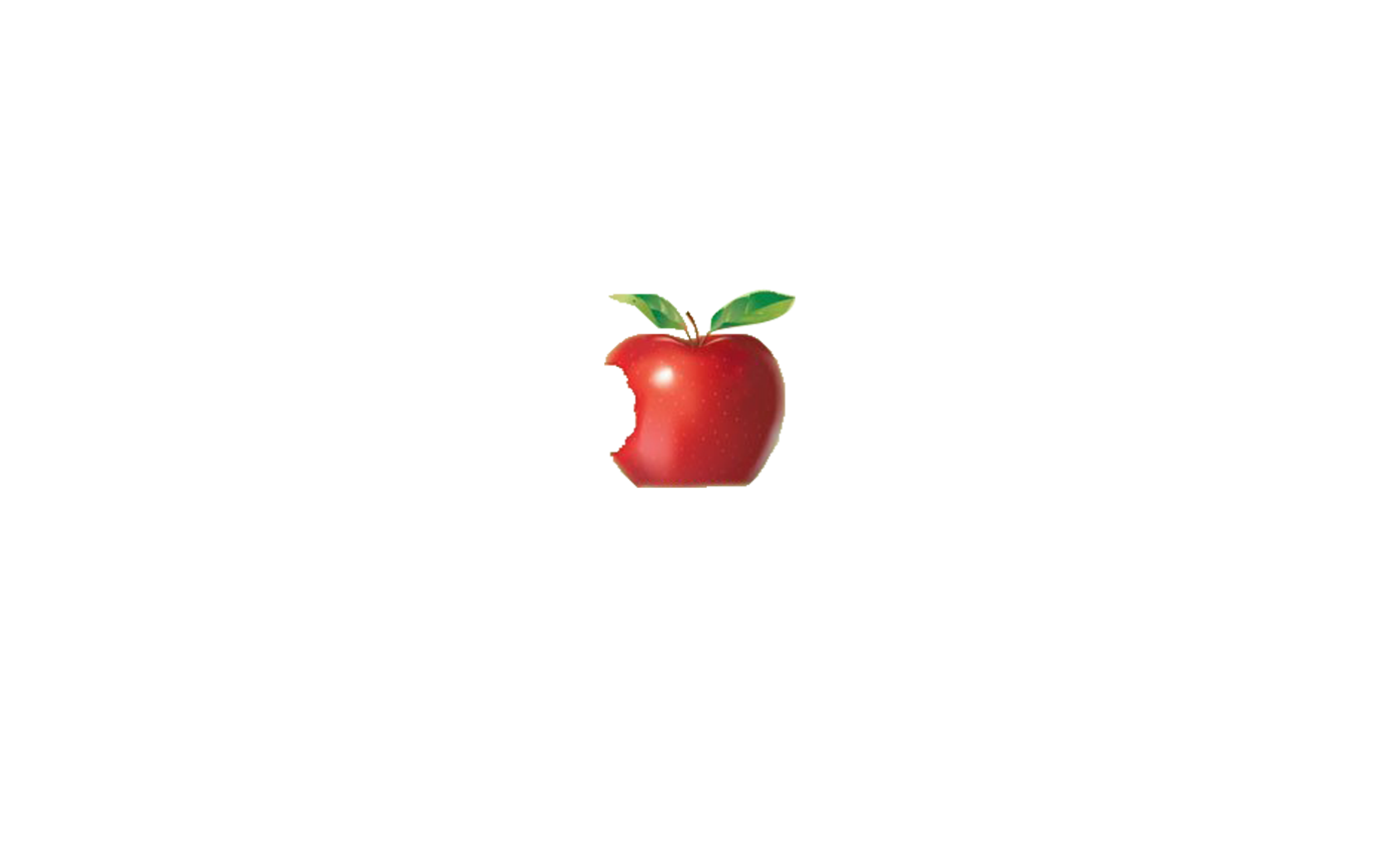 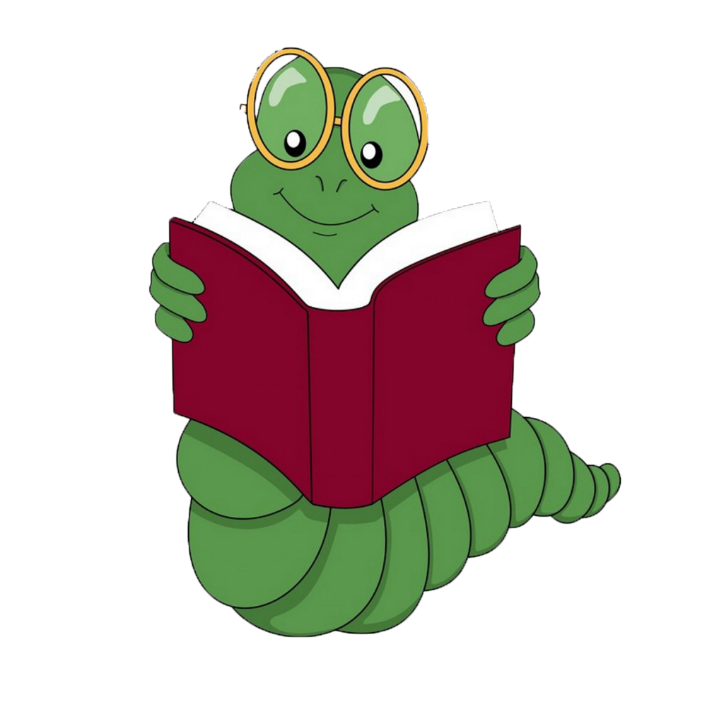 Sleep & Rest
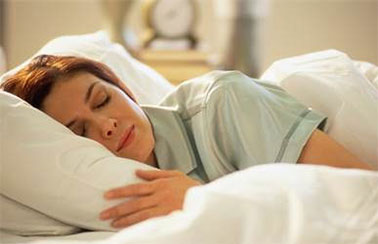 Food
Healthy Lifestyle
Emotional state
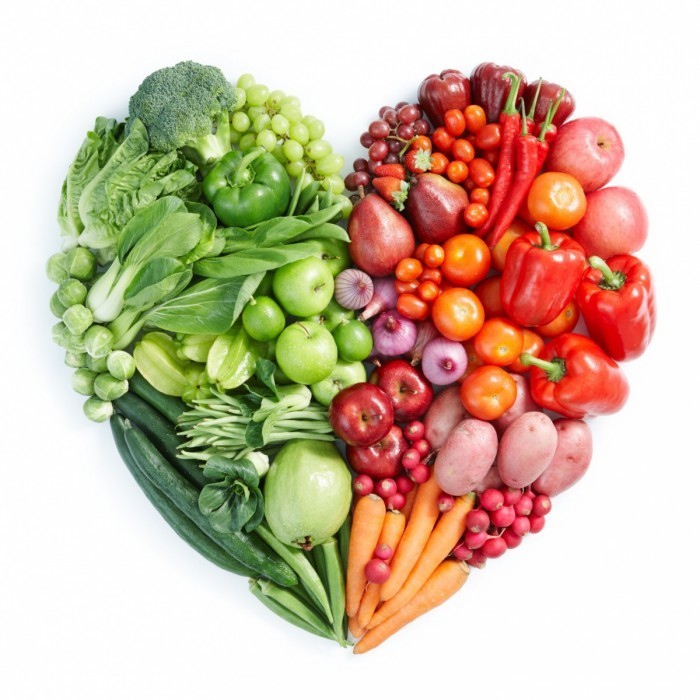 Keeping fit
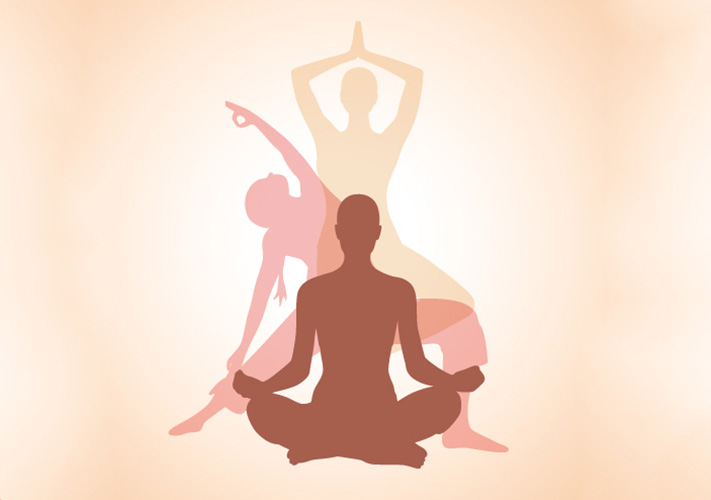 An apple a day keeps a doctor away
Healthy Food
Junk Food
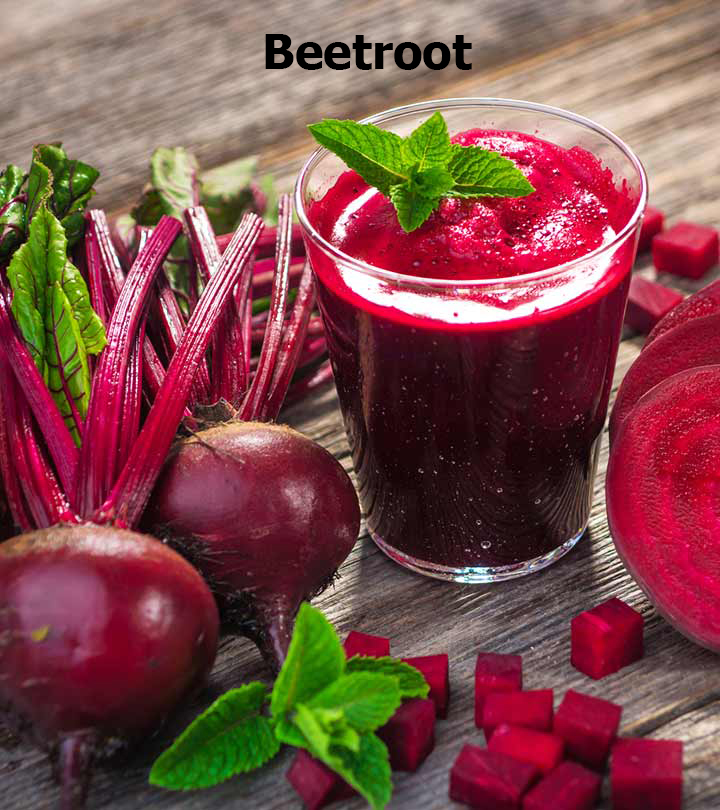 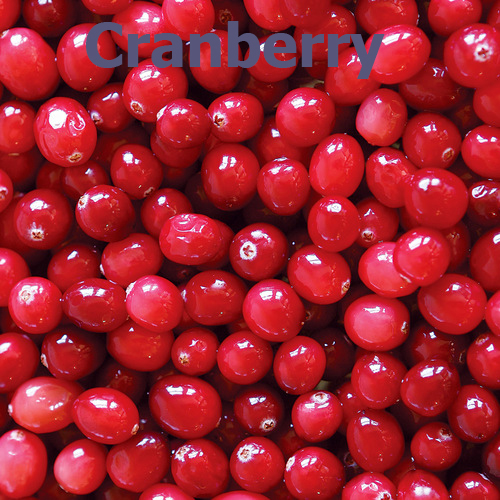 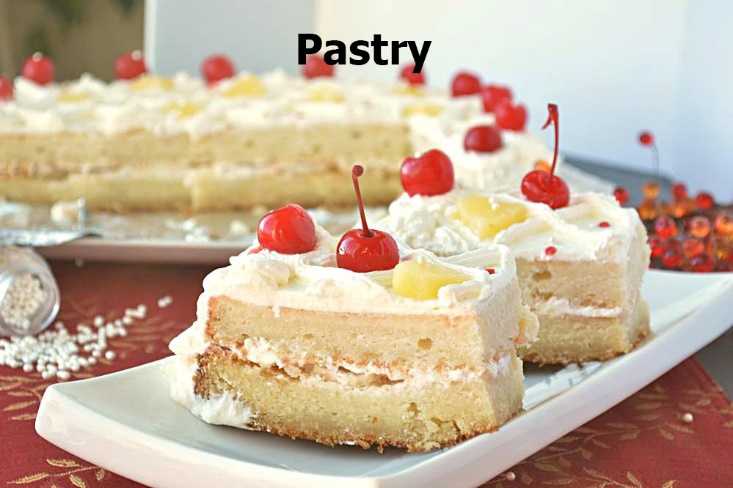 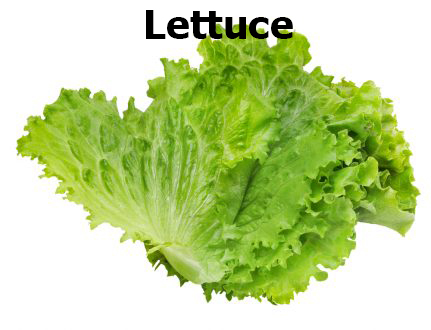 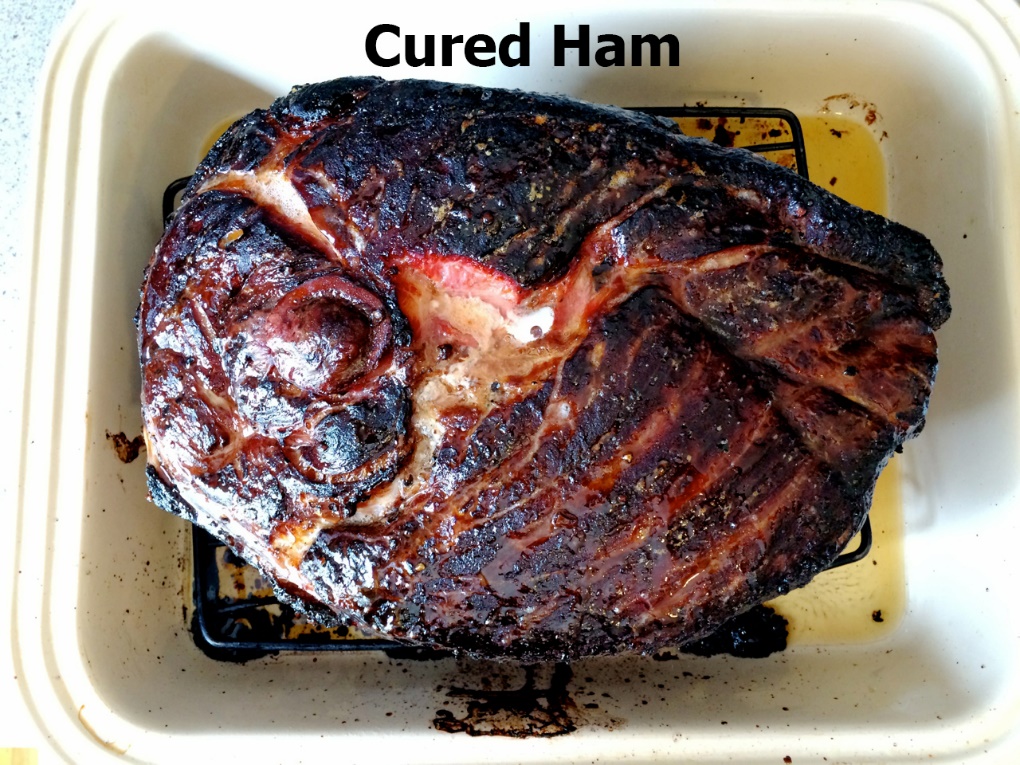 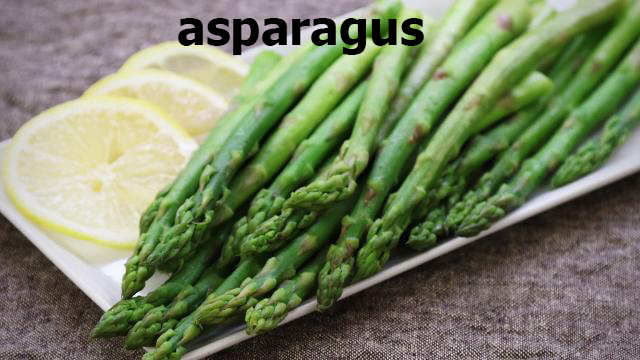 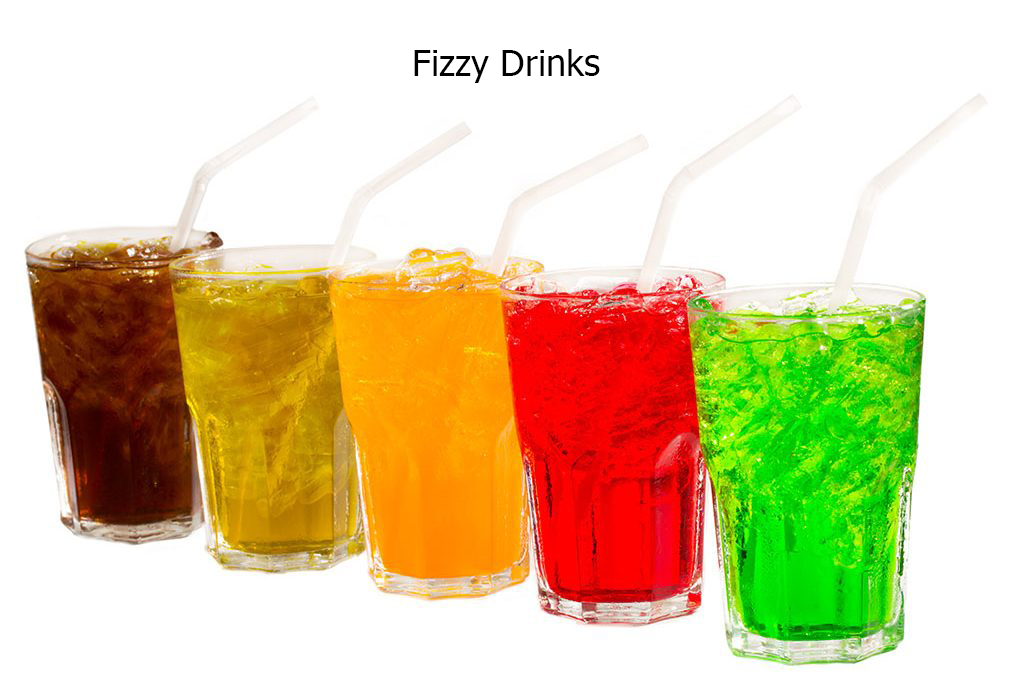 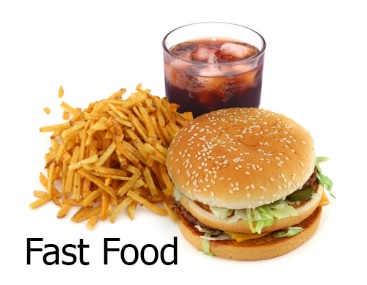 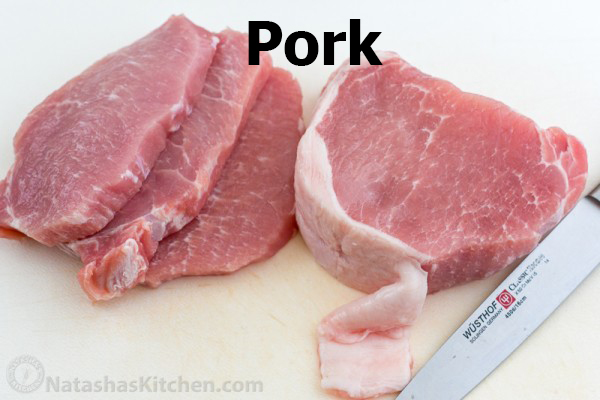 Are you a healthy eater?
How often do you skip meals?

2.  I rarely skip a meal
3.  I frequently skip meals
4.  I skip meals about 3 times a week
How often do you eat something just before you go to bed?

2.  I never eat just before I go to bed
3.  I often have something just before I go to bed 
4.  I rarely eat something just before I go to bed
How often do you eat breakfast?
I never eat breakfast.
I have breakfast once or twice a week.
I eat breakfast 3-6 times a week.
How often do you snack on fresh fruits and vegetables?
1.  I snack on fresh fruits and vegetables once in a while.

I snack on fresh fruits and vegetables once a day
4.  I never snack on fresh fruits and vegetables
1.  I always eat something just before I go to bed
I never skip meals
2.  I snack on fresh fruits and vegetables more than once a day
4.  I eat breakfast every morning.
Do you eat junk food?
Yes, I often eat junk food
No, I hardly ever eat junk food

4.  Yes, I sometimes eat junk food
Do you eat quickly?

2.  I eat quickly 90 percent of the time
3.  I sometimes eat quickly
4.  I always eat quickly
I usually eat slowly
How often do you eat your largest meal in the evening
I always eat my largest eat in the evening.
I frequently eat my largest eat in the evening
I rarely eat my largest eat in the evening
How often do you eat the brown rice or 
wheat bread Instead of white rice or white bread?
I never eat brown rice or wheat bread
I sometimes eat brown rice or wheat bread

4.  I usually eat brown rice or wheat bread
3.  No, I never eat junk food
4.  I never eat my largest eat in the evening
3.  I eat brown rice or wheat bread all the time
The early bird catches the worm
Do: is used for recreational activity or non-team sport that doesn’t use a ball.
Play: is used with ball sports or competitive games where we play against another.
Go: is used with activities that end –ing. We go somewhere to do something.
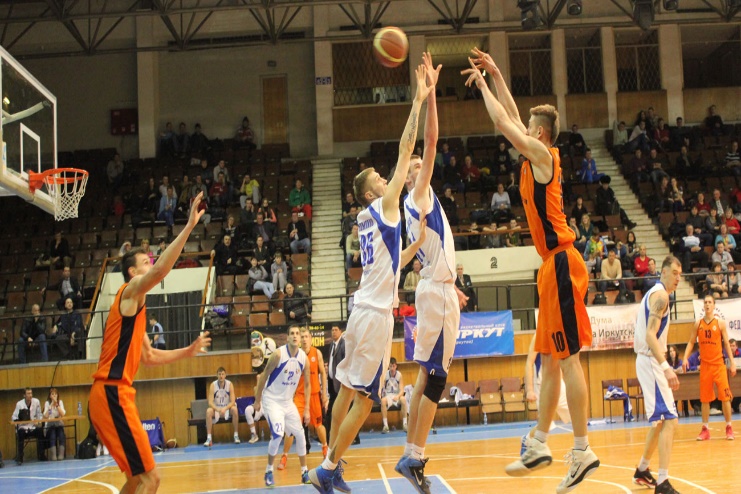 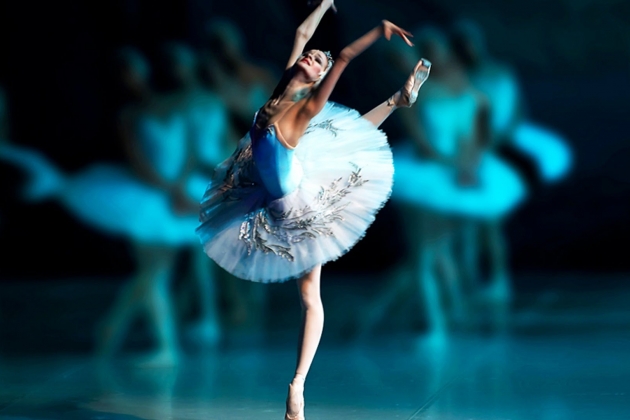 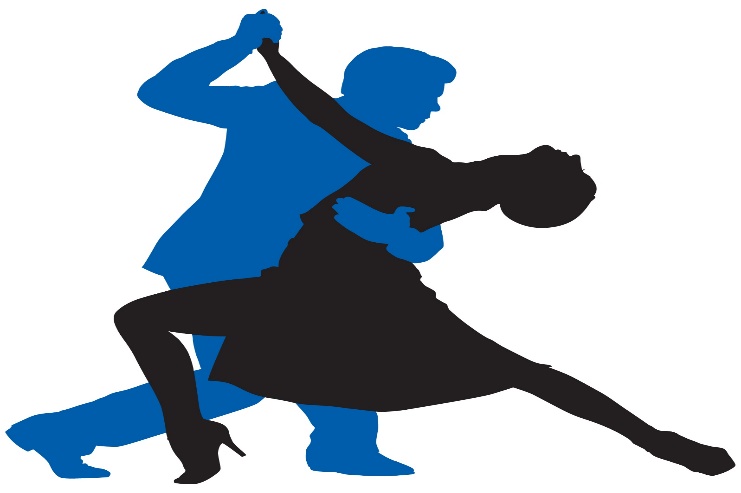 Do
Play
Go
aerobics
hockey
fishing
yoga
skating
football
ballet
dancing
hiking
chess
jogging
martial arts
badminton
exercises
Sleep is a healing balm for every ill
There are five sleeping stages. 
 What are they?
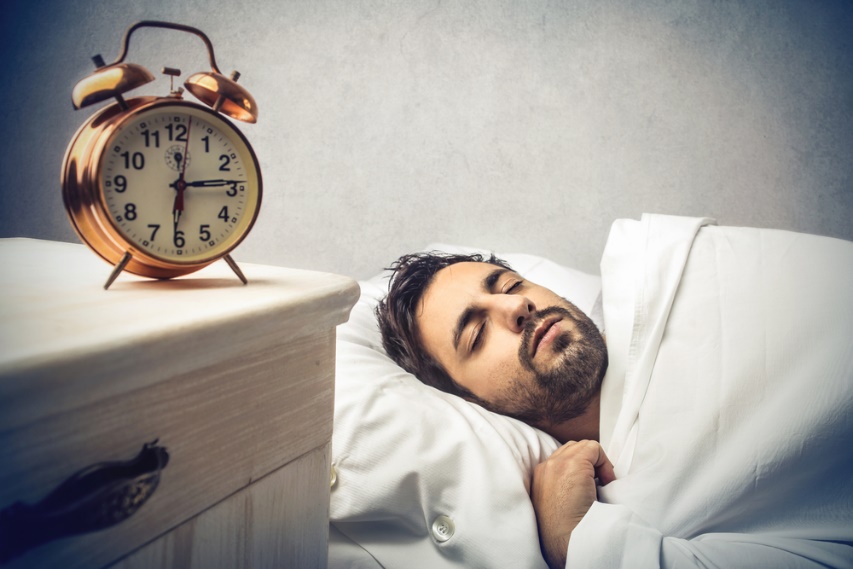 Stage 1: Falling sleep
Stage 2: Light sleep
20m
45m
Stages 3 and 4: Deep, slow-wave sleep
REM: Dreaming stage
60m
90m
REM – Rapid Eyes Movement.
Sleepless around the world
For information.
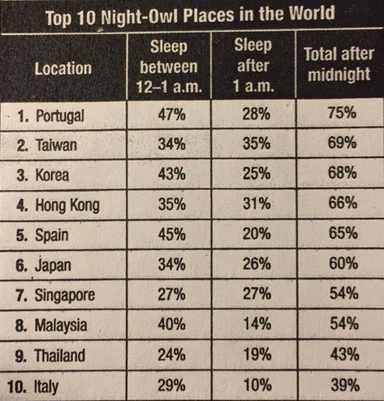 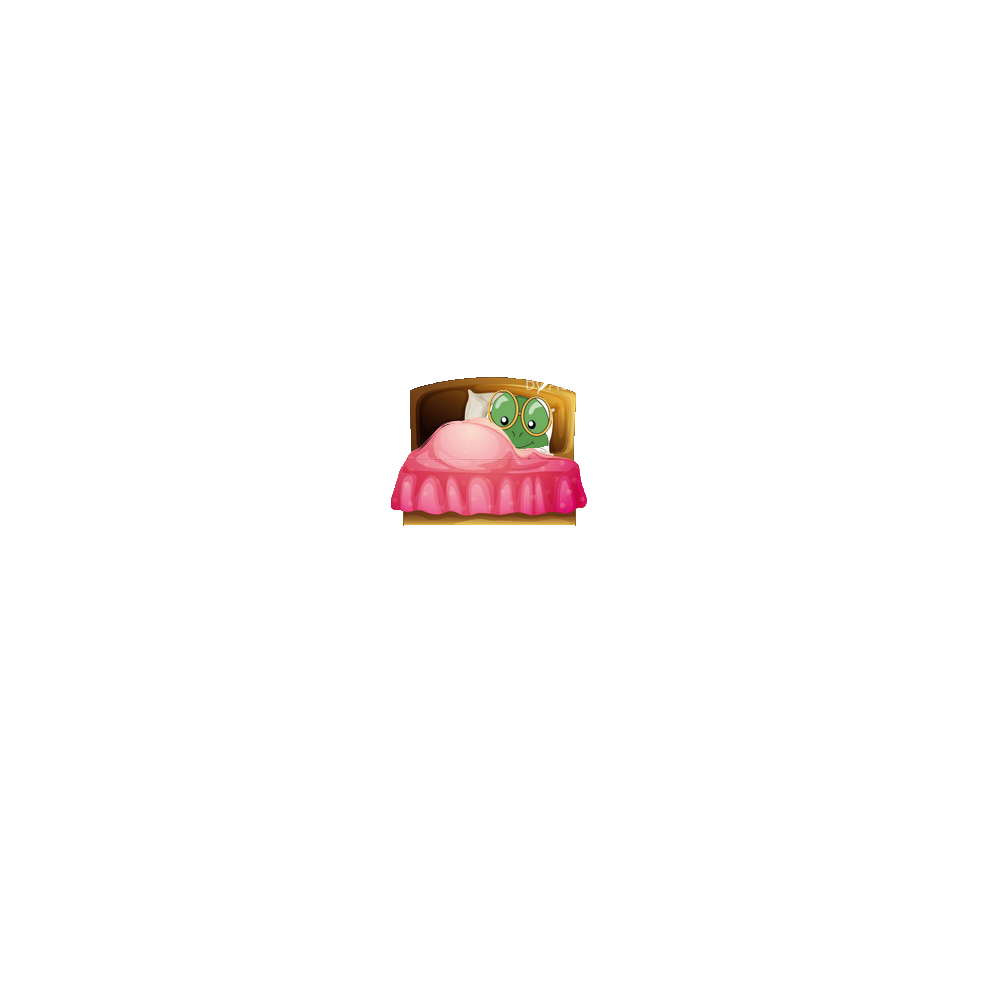 Sleeping idioms/expressions
Sleep like a log (deep sleep)
A sleeping giant (hidden talent)
Beauty sleep (healthy sleep)
Sleep on it (to have fresh/new ideas next days)
Not sleep a wink (to stay active)
Now use your own ideas to make up sentences with these idioms and expressions
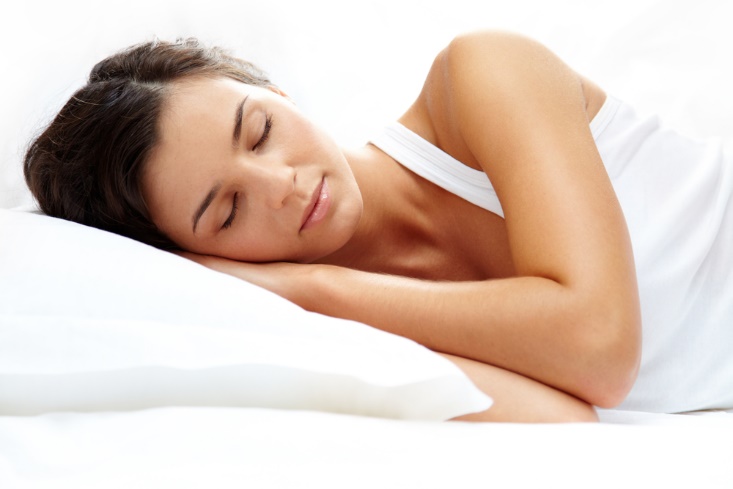 Feelings
What  role do you emotional and feelings play in your life? The answer and simple.
Big
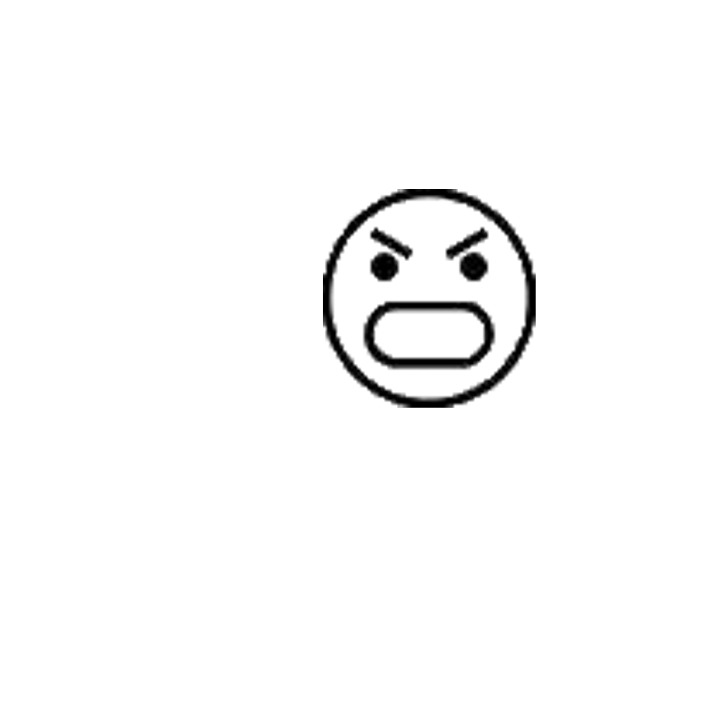 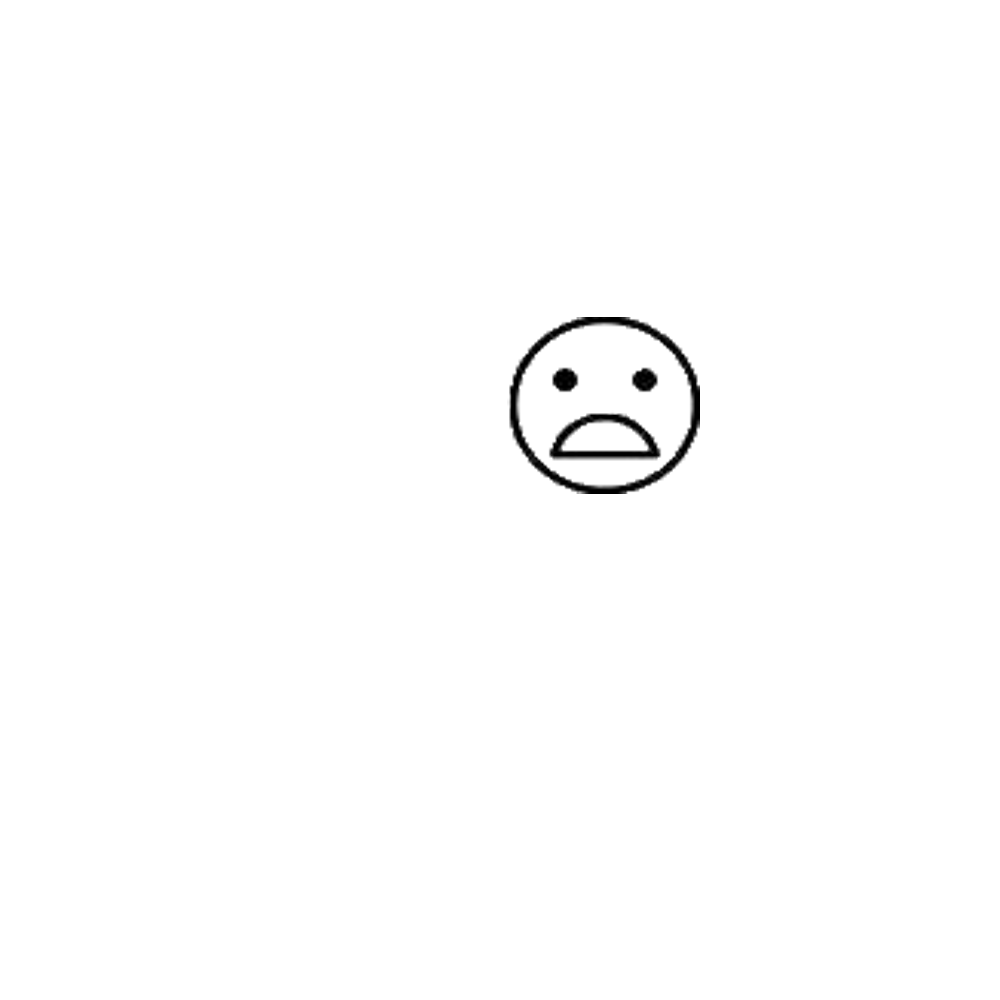 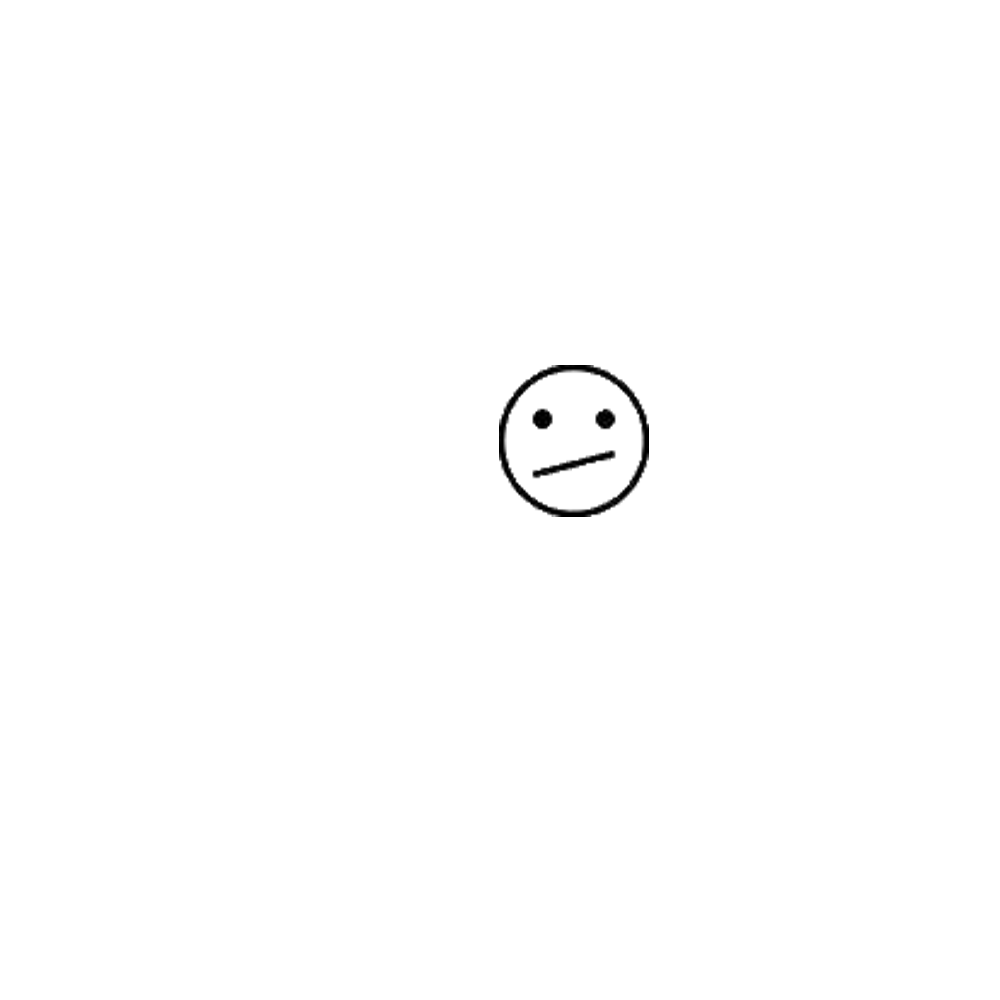 Furious
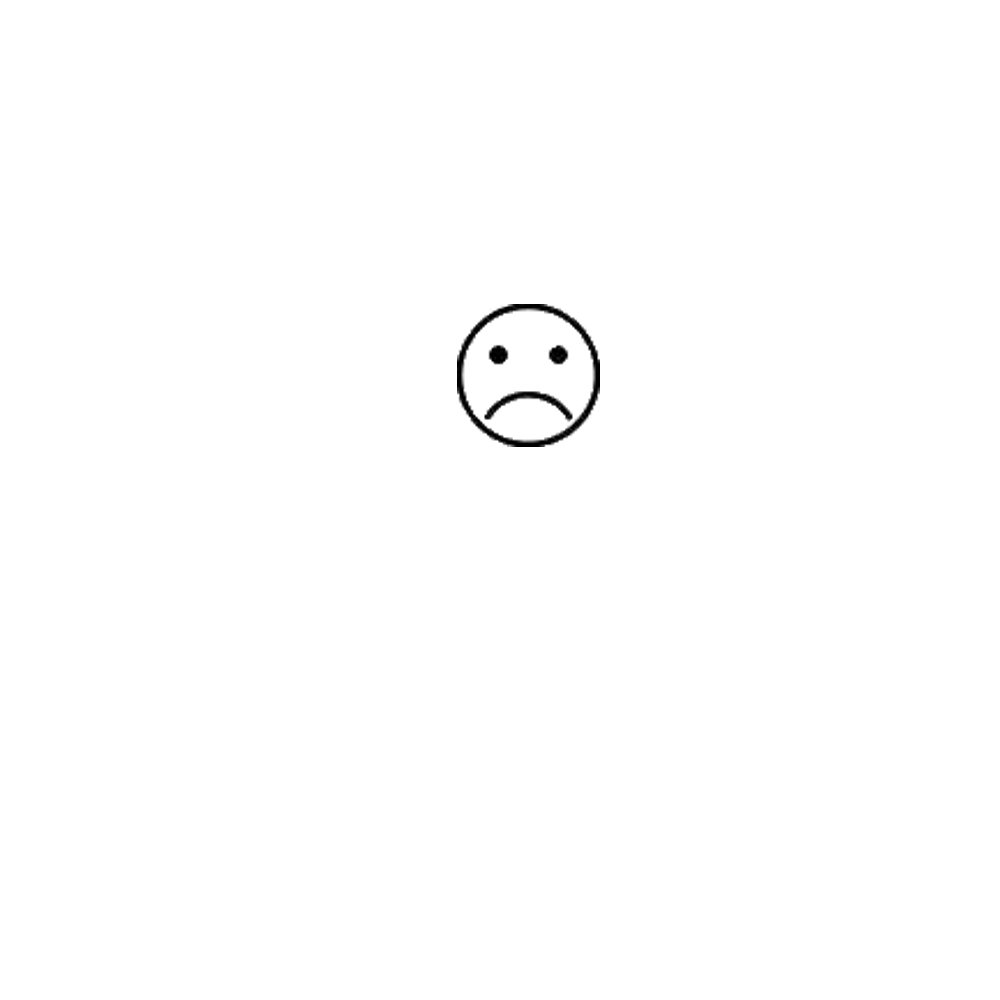 Hearthbroken
Miserable
Upset
How emotional are you?
Yes/No
a. I’m an emotional person and I like to show my feelings.
Yes/No
b. I think I’m quite sensitive, so I try not to upset other people.
Yes/No
c. I’m sensitive about my appearance.
d. When I’m in bad mood, I sometimes hurt peoples feelings.
Yes/No
e. In general, I think I’m quite a moody person.
Yes/No
f. When people have personal problems, I stink I’m usually 
    very sympathetic and supportive.
Yes/No
Thank you for attention
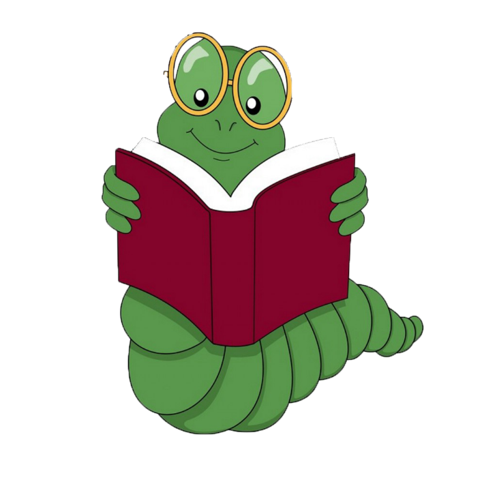